מערכת שידורים לאומית
המשטר במדינת ישראל – יסודות חוקתיים
שיעור אזרחות לבגרות
יאיר פידל
[Speaker Notes: "שלום, מה שלומכם? למי שלא זוכר, שמי משה, מורה לעברית בתיכון עירוני מקיף קרית חיים. לאחר שהתחלנו ללמוד בשיעור הקודם על גזרת השלמים, היום נתחיל ללמוד גזרות נוספות בשפה העברית.

מוכנים? יוצאים לדרך!]
מה להביא לשיעור?
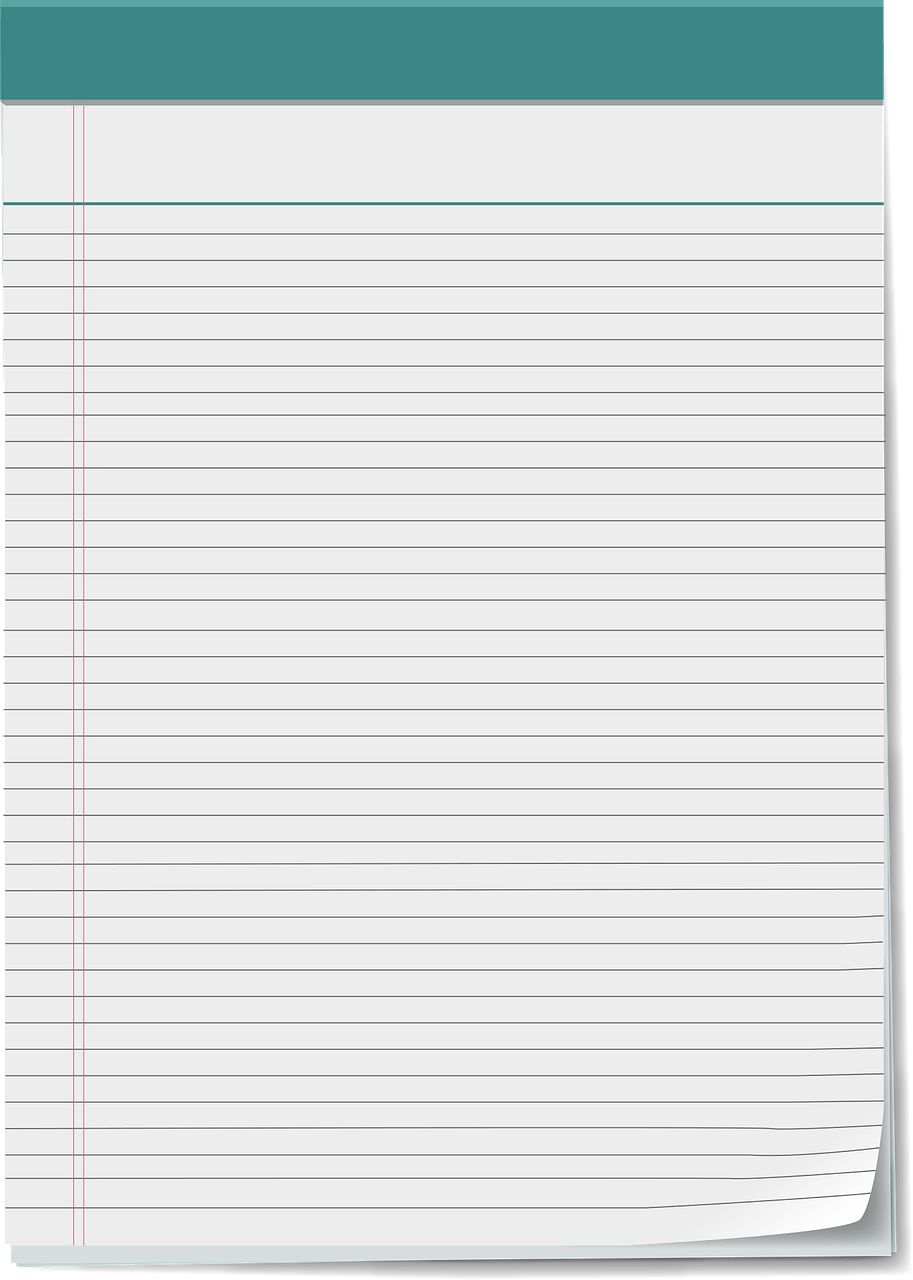 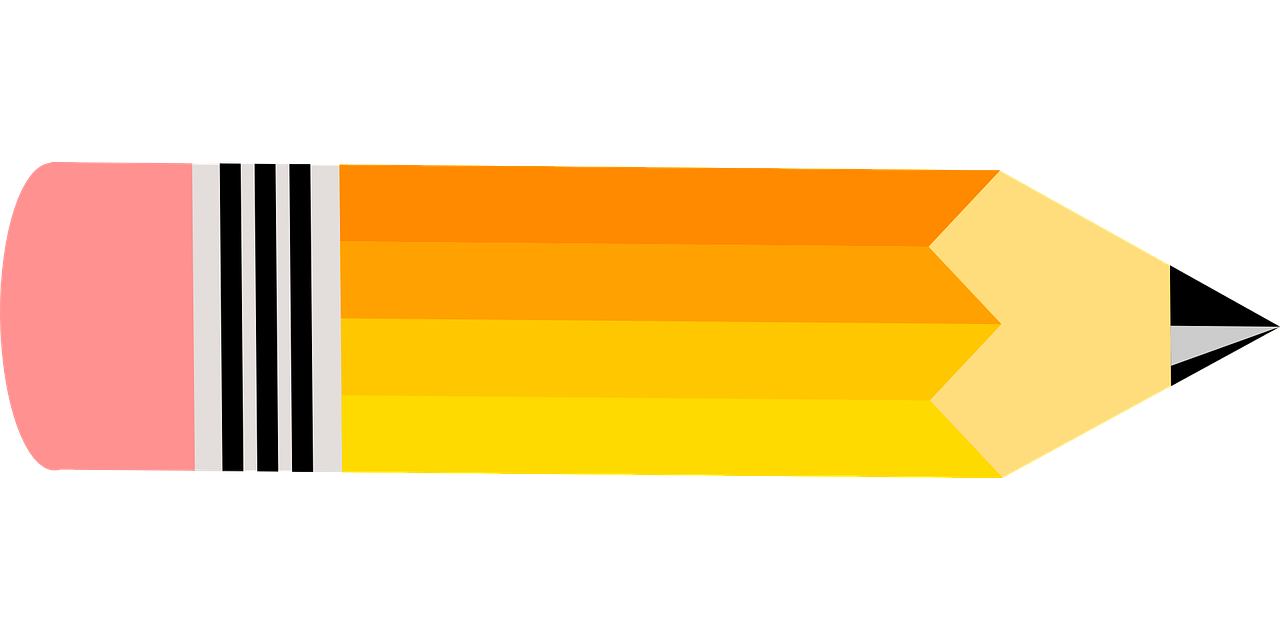 [Speaker Notes: כמו בשיעור הקודם, גם בשיעור זה עליכם להיות מוכנים עם מחברת וכלי כתיבה. ממליץ לסגור את כל החלונות האחרים כדי להישאר מרוכזים בלמידה..]
מה נלמד היום?יסודות חוקתיים:
הכרזת העצמאות
חוקי יסוד
[Speaker Notes: אז מה בעצם נלמד היום?

בשיעור זה נעסוק בפרק א מתוך החלק הלשוני של בחינת הבגרות. פרק זה הינו חובה.

בפרק זה אנו נשאלים איך צריך להגות בצורה תיקנית את המספרים בשפה העברית. בנוסף, נזכר איך צריך להטות את מילות היחס בדרך הנכונה.

כבר מתחילים...]
עכשיו לומדים – מהו יסוד חוקתי ?
אלו עקרונות היסוד של המשטר ושל החברה, שמבטאים את העקרונות ואת הערכים שהחברה מעוניינת לחיות לפיהם.

  הם קובעים את אופייה של המדינה ומנחים את רשויות השלטון בעבודתן.
.).
יסוד ? חוקתי ?
אנו נתמקד היום בשני סוגים של יסודות חוקתיים:
הכרזת העצמאות
חוקי היסוד
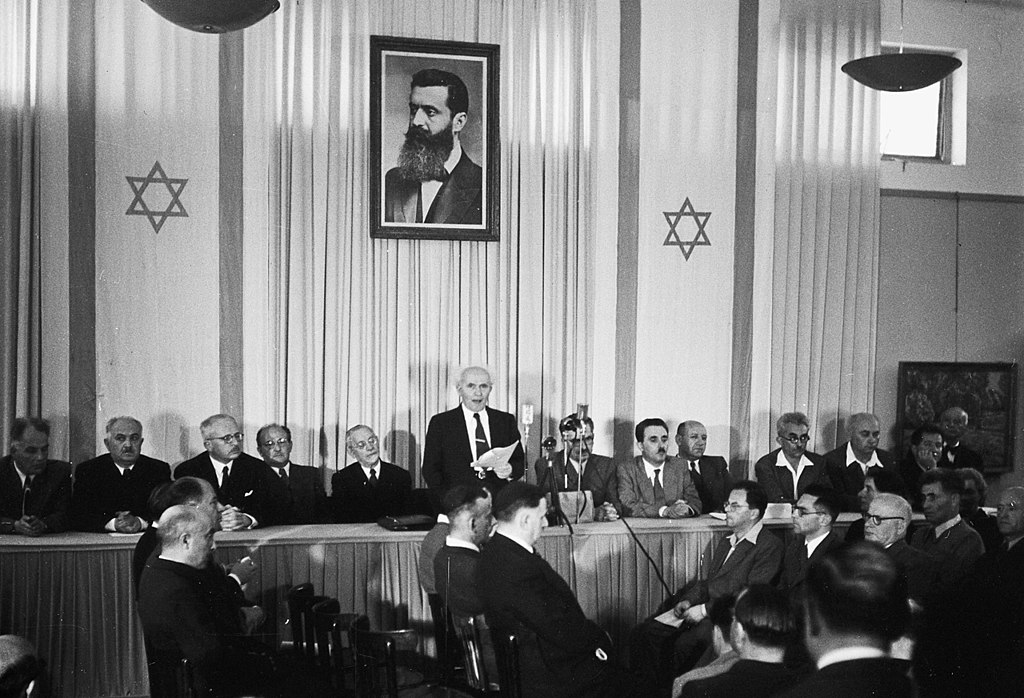 מבקר המדינה
משק המדינה
השפיטה
הממשלה
כבוד האדם וחירותו
חופש העיסוק
ירושלים בירת ישראל
מקרקעי ישראל
דוד בן גוריון, הכרזת העצמאות 
מתוך ויקיפדיה
הצבא
הכנסת
משאל עם
נשיא המדינה
ישראל – מדינת הלאום של העם היהודי
1. הכרזת העצמאות כיסוד חוקתי
ההכרזה נחשבת ליסוד חוקתי משום שהיא מנחה את רשויות השלטון.
הכרזת העצמאות מבטאת חזון לאומי המצוי בישראל בקונצנזוס רחב. 

אין להכרזה מעמד משפטי מחייב.

בית המשפט קבע שההכרזה היא מקור מרכזי לאופן פרשנותם של חוקים אחרים כאשר איננה עומדת בסתירה לחוק מפורש אחר.

מעמדה המשפטי של ההכרזה התחזק מאז שנכנס לתוקף תיקון לחוקי היסוד הקובע שהם "יכובדו ברוח העקרונות שבהכרזה על הקמת מדינת ישראל". כלומר – ההכרזה היא מקור לפרשנות של חוקים.
[Speaker Notes: הכרזת העצמאות של מדינת ישראל היא בעלת אופי הצהרתי. ההכרזה מפרטת את הקשר של העם היהודי לארץ ישראל ואת ההצדקה וההכרה הבינלאומית בזכותו של העם היהודי להקים מדינה יהודית בארץ ישראל.]
2. חוקי יסוד
חוקי יסוד הם חוקים בעלי מעמד גבוה יותר מחוק רגיל, והם הדרך שבה בחרה הכנסת לגיבוש הדרגתי של חוקה לישראל.
החוקים הללו שונים מחוקים רגילים ב:
1. צורה (נקרא חוק יסוד, אין שנת חקיקה) 
2. תוכן (נושאים שבהם עוסקת חוקה) 
3. מעמד(בחלק מחוקי היסוד שריון ובחלק בפסקת הגבלה)

נוכל להיעזר בראשי התיבות צומ"ת : צורה, מעמד, תוכן
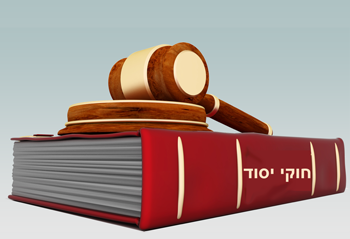 [Speaker Notes: הכרזת העצמאות של מדינת ישראל היא בעלת אופי הצהרתי. ההכרזה מפרטת את הקשר של העם היהודי לארץ ישראל ואת ההצדקה וההכרה הבינלאומית בזכותו של העם היהודי להקים מדינה יהודית בארץ ישראל.]
איך זה נראה בפועל ?
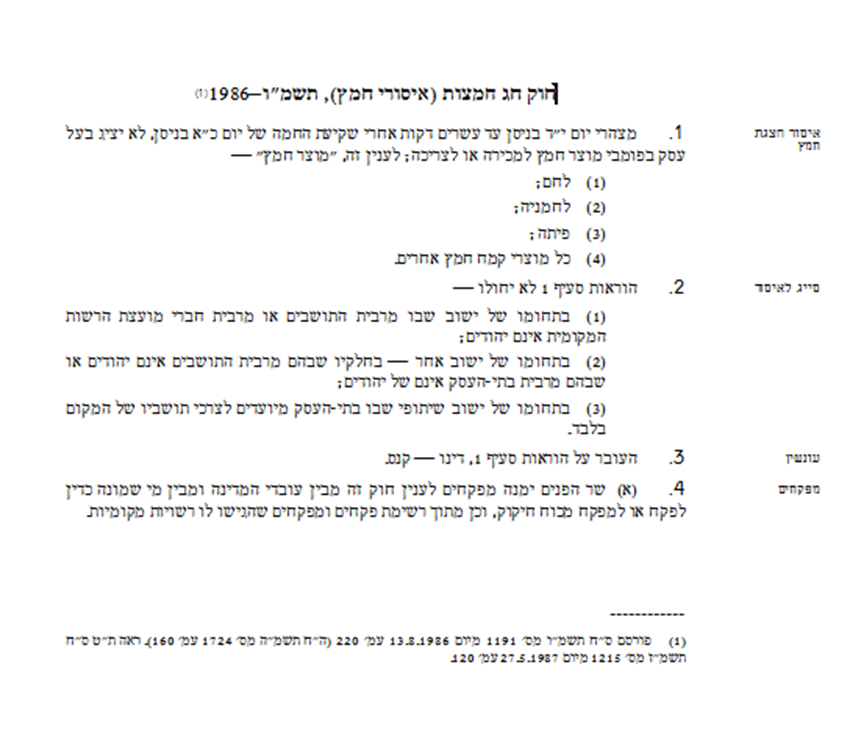 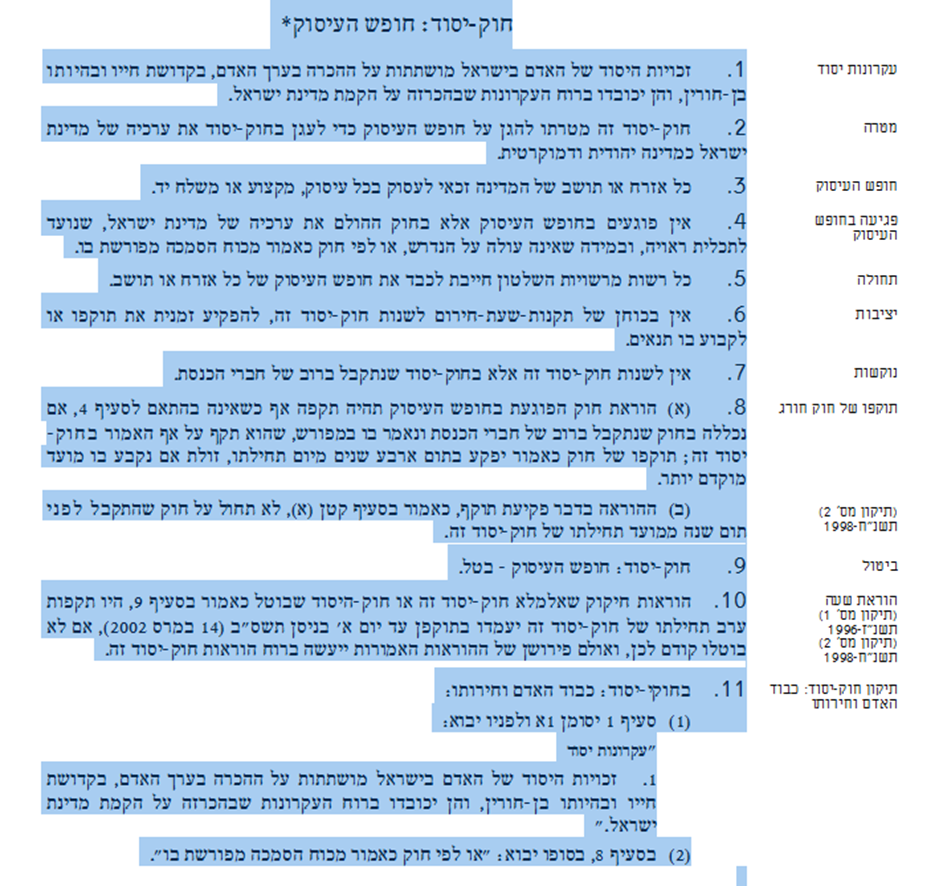 2. חוק רגיל מול חוקי יסוד
השוני בין חוק רגיל לחוק יסוד
[Speaker Notes: הכרזת העצמאות של מדינת ישראל היא בעלת אופי הצהרתי. ההכרזה מפרטת את הקשר של העם היהודי לארץ ישראל ואת ההצדקה וההכרה הבינלאומית בזכותו של העם היהודי להקים מדינה יהודית בארץ ישראל.]
נעצור בטרם נעבור
הצג שני מאפיינים של חוקי יסוד
הצג שני הבדלים בין חוק יסוד לחוק רגיל
ייחודים של חוקי יסוד העוסקים בזכויות האדם
חוק יסוד חופש העיסוק:
החוק מבטיח את חופש העיסוק
פסקת הגבלה: ניתן לחוקק חוק הסותר את הזכויות שבחוק היסוד, רק בתנאי שהוא הולם − את ערכיה של מדינת ישראל ונועד למטרה ראויה ופגיעתו בזכות מידתית.
חוק יסוד: כבוד האדם וחירותו:
מפרט את זכויות היסוד של האדם בישראל הכוללות את הזכות לחיים ושלמות הגוף, זכות − הקניין, הזכות לכבוד ופרטיות.   
פסקת הגבלה: ניתן לחוקק חוק הסותר את הזכויות שבחוק היסוד, רק בתנאי שהוא הולם − את ערכיה של מדינת ישראל ונועד למטרה ראויה ופגיעתו בזכות מידתית..
ייחודים של חוקי יסוד העוסקים בזכויות האדם
שני חוקי היסוד ייחודיים אלה, שונים מחוקי היסוד שנחקקו לפניהם:
1. בתוכן: חוקי היסוד האלה עוסקים בזכויות אדם ובערכים. 
2. במעמד: שני חוקי היסוד הללו כוללים פסקת הגבלה, המקנה להם מעמד על ביחס לחוקים רגילים.
חוק יסוד: ישראל- מדינת הלאום של העם היהודי
החוק מבסס את אופייה היהודי של מדינת ישראל:
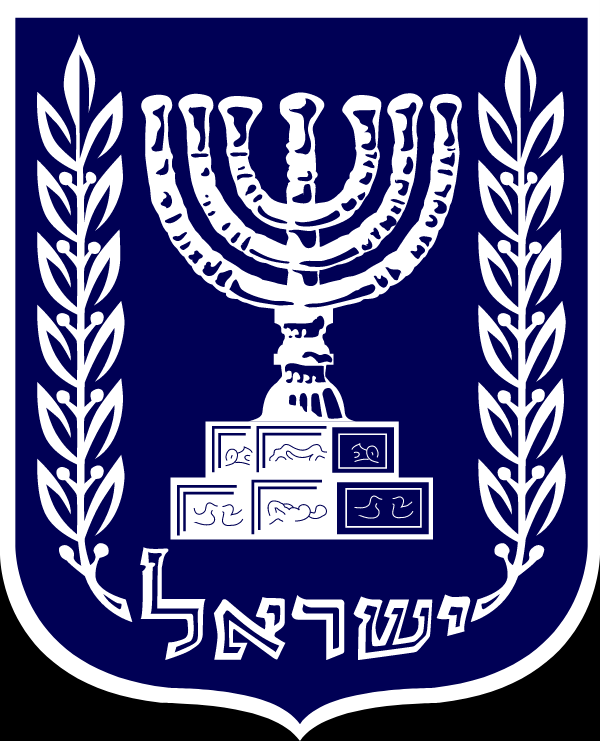 סמלי המדינה הם בעלי אופי יהודי: השם, הדגל, הסמל וההמנון
שפת המדינה היא השפה העברית. לשפה הערבית מעמד מיוחד במדינה.
בירת המדינה היא ירושלים השלמה והמאוחדת.
מדינת ישראל פתוחה לעליה יהודית ולקיבוץ גלויות.
המדינה רואה בפיתוח התיישבות יהודית כערך לאומי.
לוח השנה העברי הוא לא השנה הרשמי של המדינה.
סמל המדינה
מתוך ויקיפדיה
התייחסות נשיא המדינה לחוק הלאום
[Speaker Notes: מהתחלה עד 00:56]
מסדר זיהוי
עיינו בתמונות הבאות ורשמו לגבי כל תמונה באיזה הקשר הוזכרה בהקשר ליסודות החוקתיים
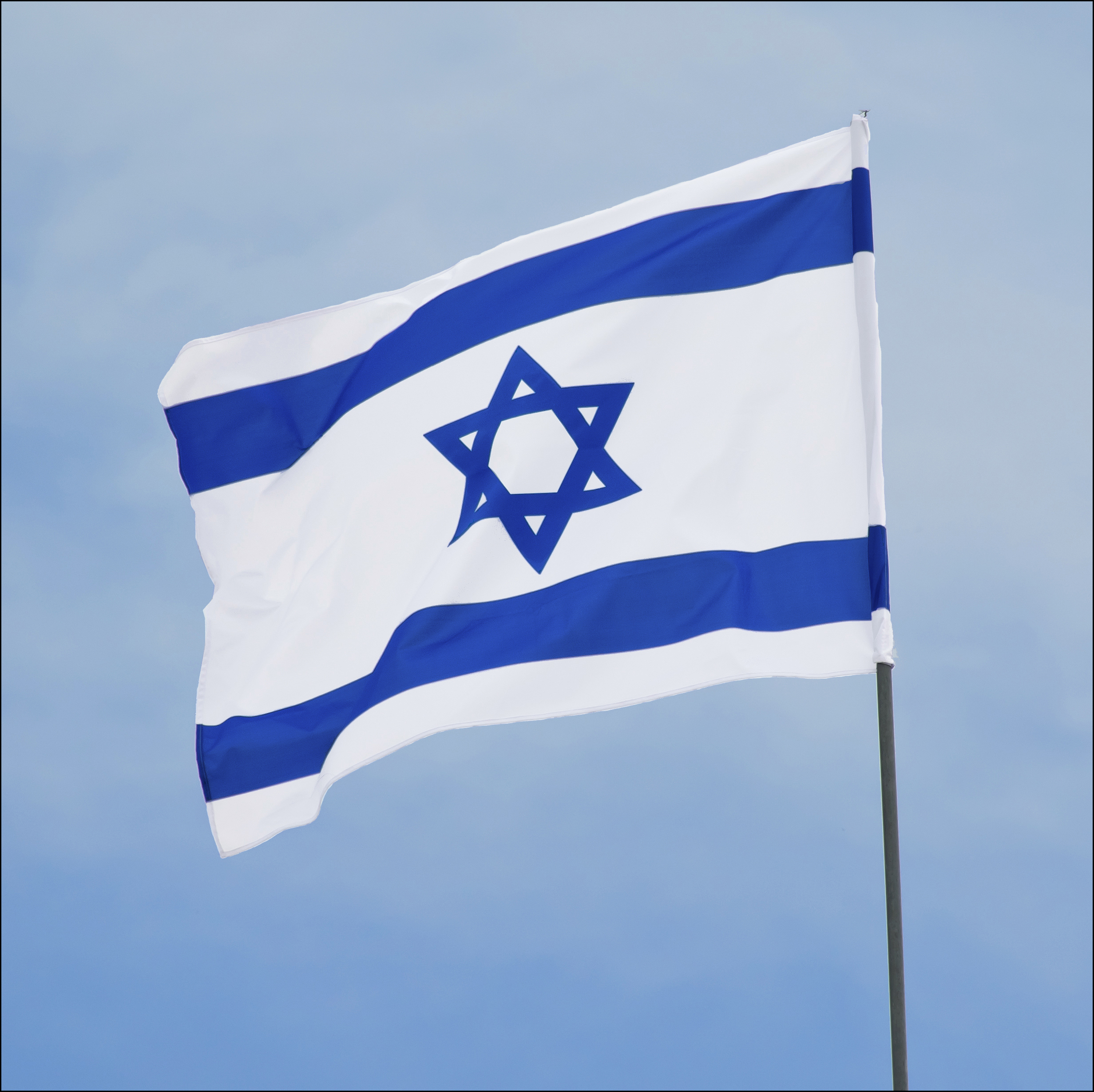 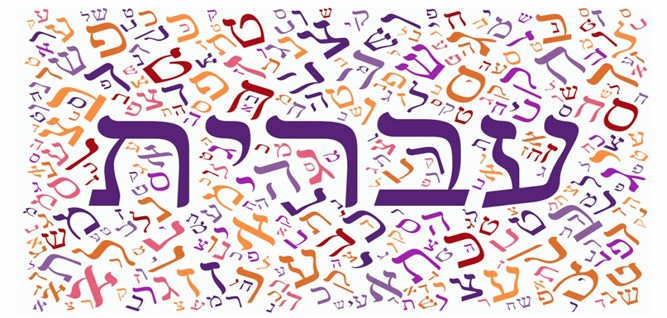 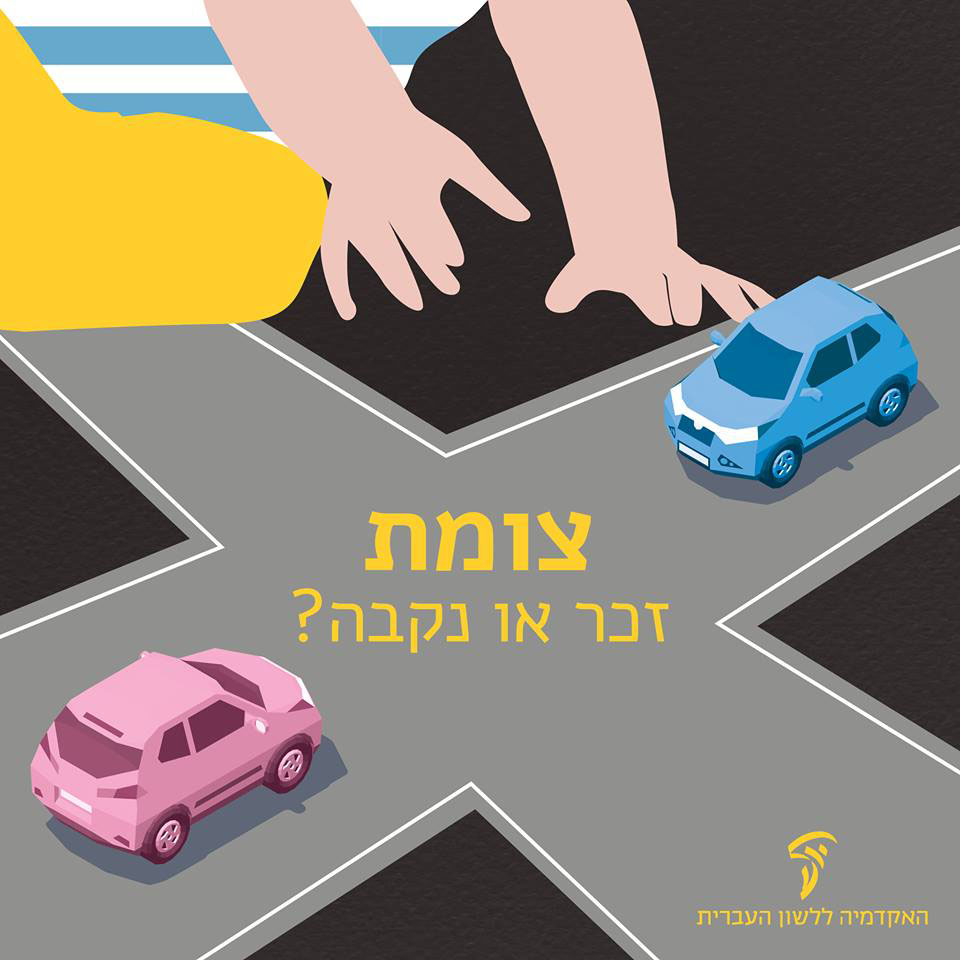 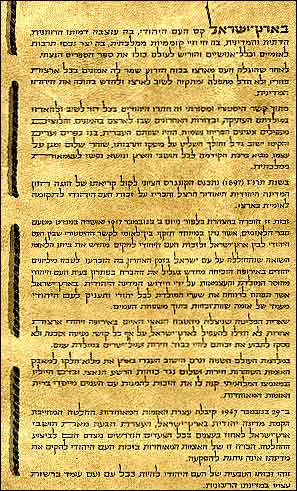 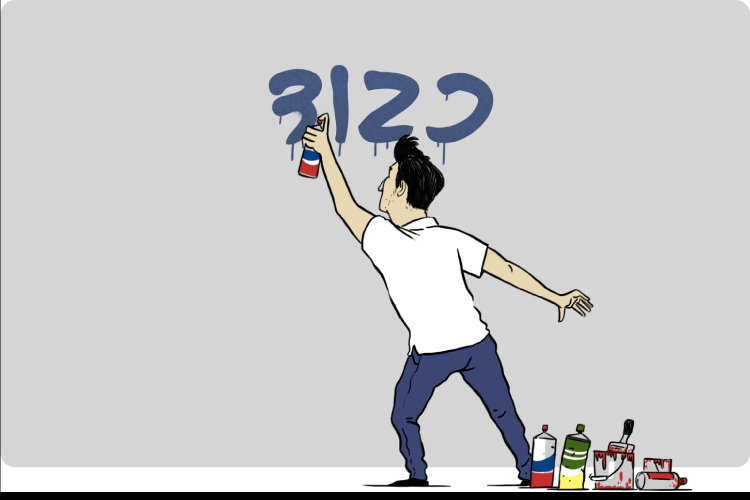 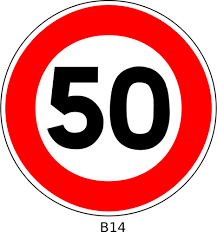 מבדק הצלחה קצר
שאלות נכון/לא נכון
1. ייחודם של חוקי יסוד: כבוד האדם וחירותו וחוק יסוד: חופש העיסוק הוא בפסקת ההגבלה שבהם.

2. אחד ההבדלים בצורה בין חוק רגיל לבין חוק יסוד הוא שבחוק יסוד לא מופיעה שנת החקיקה.

3. לחוק רגיל ניסוח כללי ולא מפורט.

4. להכרזת העצמאות יש מעמד משפטי מחייב.

5. ייחודו של "חוק יסוד: ישראל – מדינת הלאום של העם היהודי" הוא בהיותו חוק המקבע את אופייה היהודי של המדינה.
שריקת סיום – שאלת בגרות
ארגונים לשמירה על זכויות אדם עתרו לבג"ץ בטענה שהצפיפות בבתי הכלא בישראל גבוהה מדי. 
לדברי העותרים, בשל הצפיפות הגבוהה האסירים חיים בתנאי מחנק ודוחק בתאים, ובריאותם נפגעת. מצב זה הוא בניגוד לחובה להימנע מענישה אכזרית ובלתי אנושית, ויש בו משום השפלה ללא צורך של האסירים והפרה של זכויות היסוד שלהם. 
בית המשפט קיבל את העתירה וקבע שתנאי הכליאה של האסירים אינם כחוק משום שהם פוגעים בזכויות היסוד של הפרט. לכן על המדינה להגדיל במידה ניכרת את שטח המחיה המוקצה לכל אסיר. 

ציין והצג את חוק היסוד שעליו התבססה פסיקת בג"ץ. 
הסבר כיצד חוק היסוד הזה בא לידי ביטוי בקטע.
שריקת סיום – פתרון שאלת בגרות
ציין: חוק יסוד: כבוד האדם וחירותו. 
הצג:
חוק יסוד: כבוד האדם וחירותו מפרט את זכויות היסוד של האדם בישראל הכוללות את: הזכות לחיים ולשלמות הגוף, זכות הקניין, הזכות לכבוד ולפרטיות והזכות לחופש התנועה. 
החוק כולל "פסקת הגבלה": ניתן לחוקק חוק הסותר את הזכויות שבחוק היסוד רק בתנאי שהוא: הולם את ערכיה של מדינת ישראל, נועד למטרה ראויה ופגיעתו בזכות מידתית. 
הסבר:  
בקטע מצויין כי "...בשל הצפיפות הגבוהה האסירים חיים בנאי מחנק ודוחק בתאים, ובריאותם נפגעת.. ויש בו משום השפלה ללא צורך של האסירים.."
כלומר, ניתן לראות שחוק יסוד: כבוד האדם וחירותו בא לידי ביטוי בקטע בדבריהם של העותרים לבג"ץ. לטענתם, תנאי המחיה הקשים פוגעים בבריאותם של האסירים ובכך נפגעת זכותם לשלמות הגוף. בנוסף, הם מושפלים ללא צורך ובכך נפגעת זכותם לכבוד. 
מכאן שזכויות אלה הן זכויות המוגנות בחוק יסוד: כבוד האדם וחירותו.
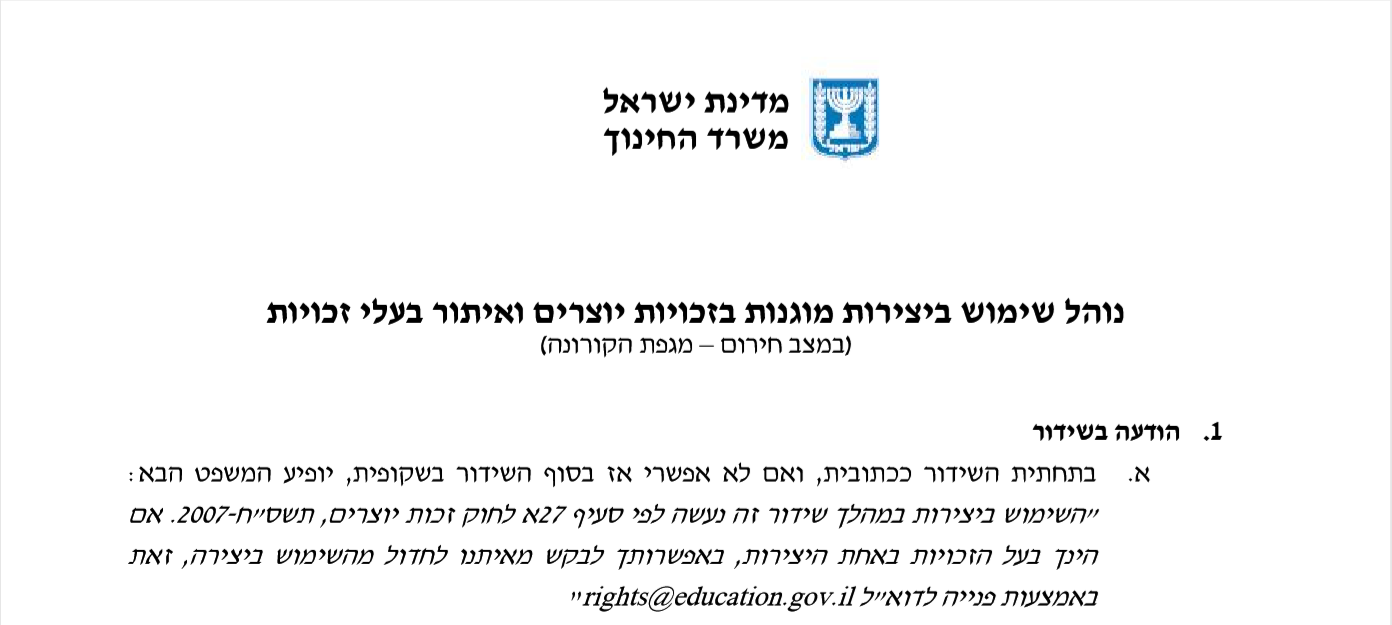 שימוש ביצירות מוגנות בזכויות יוצרים ואיתור בעלי זכויות
השימוש ביצירות במהלך שידור זה נעשה לפי סעיף 27א לחוק זכות יוצרים, תשס"ח-2007. אם הינך בעל הזכויות באחת היצירות, באפשרותך לבקש מאיתנו לחדול מהשימוש ביצירה, זאת באמצעות פנייה לדוא"ל rights@education.gov.il